Företagspresentation ABBästa företaget i världen
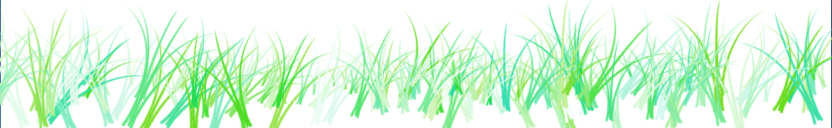 Om Företag AB
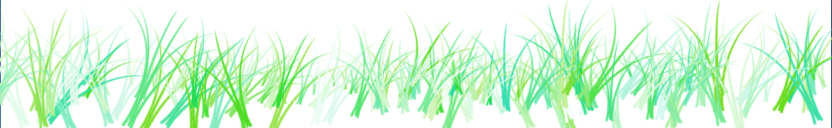